Allowance Method
Illustration:  Sandel Company reports the following financial information before adjustments.
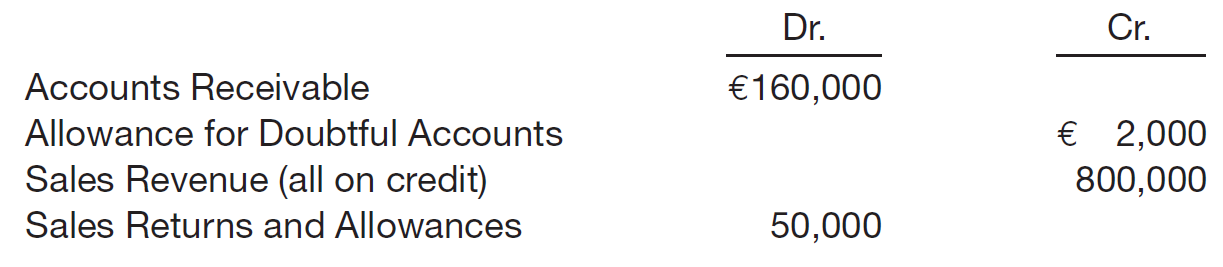 Instructions:  Prepare the journal entry to record bad debt expense assuming Sandel Company estimates bad debts at (a) 1% of net sales and (b) 5% of accounts receivable.
LO 5
Allowance Method
Illustration:  Sandel Company reports the following financial information before adjustments.
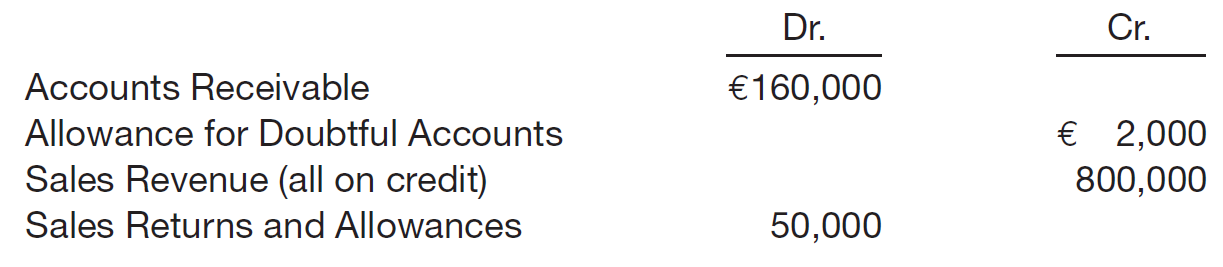 Instructions:  Prepare the journal entry assuming Sandel estimates bad debts at (b) 1% of net sales.
Bad Debt Expense	7,500
	Allowance for Doubtful Accounts		7,500
(€800,000 – €50,000) x 1% = €7,500
LO 5
Allowance Method
Illustration:  Sandel Company reports the following financial information before adjustments.
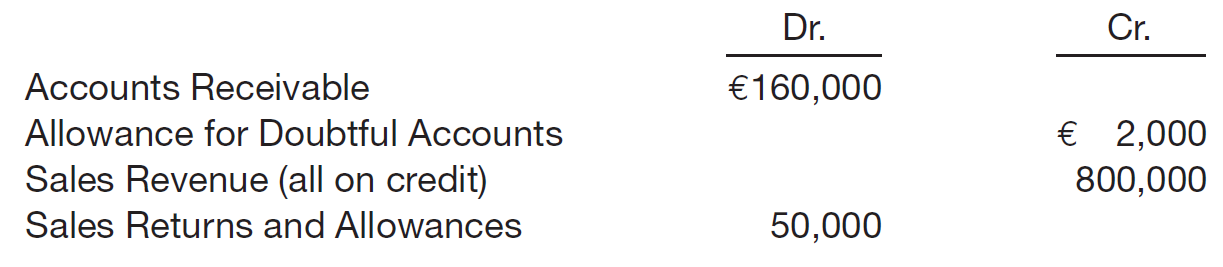 Instructions:  Prepare the journal entry assuming Sandel estimates bad debts at (b) 5% of accounts receivable.
Bad Debt Expense	6,000
	Allowance for Doubtful Accounts		6,000
(€160,000 x 5%) – €2,000) = €6,000
LO 5